Zašto ne može naučiti čitati?
2. roditeljski sastanak
15.3.2021.
Uvod
Predvještine čitanja i pisanja
Najčešća pitanja
Povezanost čitanja i pisanja
Zrelost jezičnih procesa i usmenog govora
Za ovladavanje potrebna:
 - vizualno prostorna orijentacija i orijentacija na papiru
 - razvijena vještina razdvajanja riječi na glasove i spajanje u jednu riječ
Neizravna pomoć roditelja
Postavljanje realističnih očekivanja u vezi djetetovih mogućnosti
Postavljanje primjerenih zahtjeva pred dijete i zajedničko dogovaranje oko njihova ispunjenja
Pokazivanje tolerancije zbog povremenih neuspjeha
Davanje emocionalne i socijalne potpore djetetu
M. Čudina obradović (profil) “Igrom do čitanja”
“Škola nije mjesto gdje će se dijete čarobnim štapićem pretvoriti iz nečitača u čitača.”
Čitačke vještine razvijaju se postupno
Od trenutka kad dijete počne govoriti

- Postupci roditelja, njihov način razgovora i igre s djetetom, zajedničko pričanje priča i čitanje slikovnica…sve to dovodi do postupnog razvoja djetetove spoznaje o teksturi i do upoznavanja glasovne, pisane i smislene strukture riječi
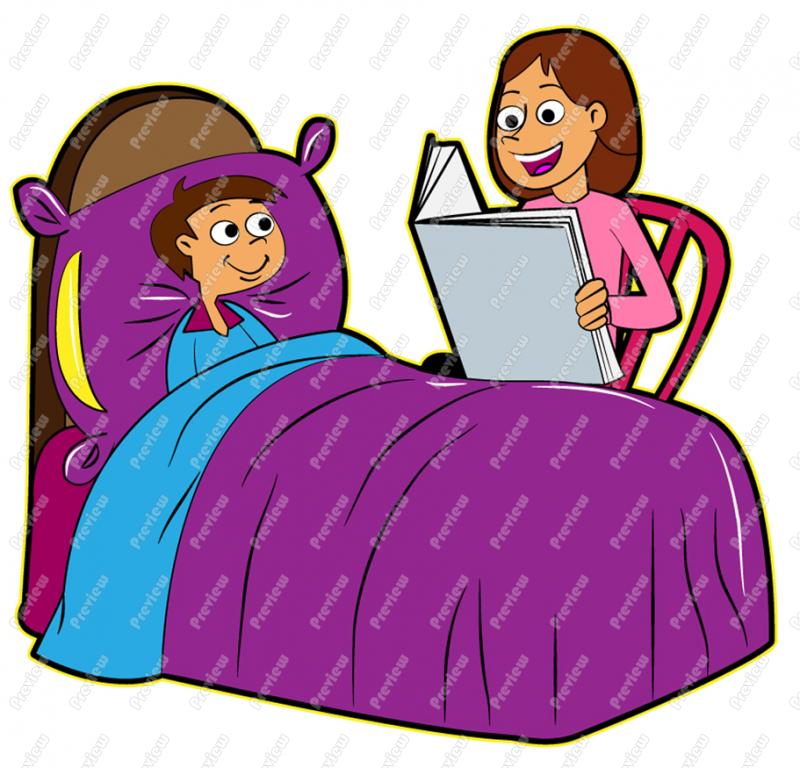 Da bi se dijete s teškoćama u učenju čitanja riješilo teškoća potrebni su određeni uvjeti…
Raditi sustavno, svakodnevno 20-30min
Raditi individualno
Rad započeti čim se primijete teškoće
Raditi u ozračju topline, ljubavi, bez opomena, kritike ili kažnjavanja
Rad mora obuhvatiti sve elemente (glasovna osviještenost, poznavanje slova, vještina pretvaranja slova u glasove i obrnuto, razvijanje razumijevanja cjeline i smisla teksta)
Usmjeriti rad na elemente u kojima dijete ima teškoće
Čitanje kao aktivnost koja omogućuje smiješni, zanimljiv ili emocionalni doživljaj teksta
»Mogu li ja to«?, »Jesam li ja dovoljno kvalificiran/a za to?«, »Nije li za to mnogo osposobljeniji djetetov učitelj/učiteljica?« i slično…
“Jest, vjerojatno je svaki učitelj/učiteljica obrazovaniji za taj zadatak, ali on nema ono što vi imate i morate imati: svakodnevnih pola sata koje ćete posvetiti samo svojemu djetetu, radu samo na njegovu čitanju. Učitelj nema ni približno toliko vremena da bi se svakoga dana mogao posvetiti samo vašem djetetu, pa ni pola sata. Nasuprot tomu, vi provodite s djetetom nasamo mnogo više vremena nego učitelj/učiteljica i uz dobro planiranje moći ćete u danu naći potrebnih pola sata za njegovo napredovanje u čitanju. Podsjetite se da je čitanje silno važno za djetetov napredak, da uspješnost njegova budućeg školovanja ovisi o njegovoj sposobnosti čitanja te da ćete mu, posvetivši mu svakodnevno kratko vrijeme,osigurati i školsku uspješnost, a i mnoga zadovoljstva koja će imati kao dobar čitatelj.”  (preuzeto iz knjige “Igrom do čitanja”)
Najvažniji i najsnažniji poticaj vašem djetetu za učenje jest vaš odnos prema njemu!
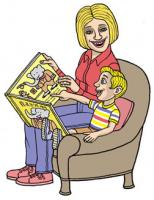 Uspostavite s djetetom topao odnos prihvaćanja i ljubavi!
Neka pravila za uspostavljanje toplog i ležernog odnosa
Pristupite zajedničkom učenju s vjerom da se teškoće vašega djeteta mogu nadvladati
Pokažite djetetu da ga volite, da njegove teškoće ne umanjuju vašu ljubav, da ga jednako prihvaćate i volite i kad čini pogreške i kad je uspješno
dijete će prestrašiti i odbiti od vikanje, strogi i naređujući ton, prijetnje
»oboružati se« osjećajem za humor i prihvatiti sa smijehom probleme i teškoće – SMIJATI SE S DJETETOM, A NE DJETETU
…
Izgrađujte odnos ljubavi i bliskosti sa svojim djetetom i u svim ostalim životnim aktivnostima, a ne samo za vrijeme zajedničkog učenja
Izgrađujte djetetov optimizam, vjeru u vlastite mogućnosti
Izgrađujte djetetovu upornost
Primijetili ste da morate najprije promijeniti sebe!
Ako ne možete u sebi izgraditi optimizam, vjeru u dijete, nadu u djetetov uspjeh, mirno prihvaćanje djetetovih pogrešaka,ako ste puni sumnji, straha, očaja i katastrofičnih očekivanja, bolje je da ne radite s djetetom. Nađite mu pogodnu osobu, stručnjaka ili nekoga tko će moći mirno i bez negativnih emocija provoditi s djetetom vrijeme učenja. Za to vrijeme izgrađujte dobar i prisan odnos s djetetom izvan aktivnosti učenja!
slikovnica Medo bere jagode
Posjednite dijete pokraj sebe i zagrlite ga. Pročitajte mu cijelu slikovnicu, a zatim od njega tražite da samo naglas pročita rečenicu po rečenicu, stranicu po stranicu.
"Najbolji način da promijenimo svoju djecu je da promijenimo sebe." - Talidari
Hvala na pažnji!Kraj!